College of Liberal Arts Parent Session
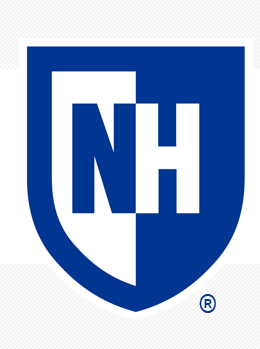 UNH Student Orientation 2025
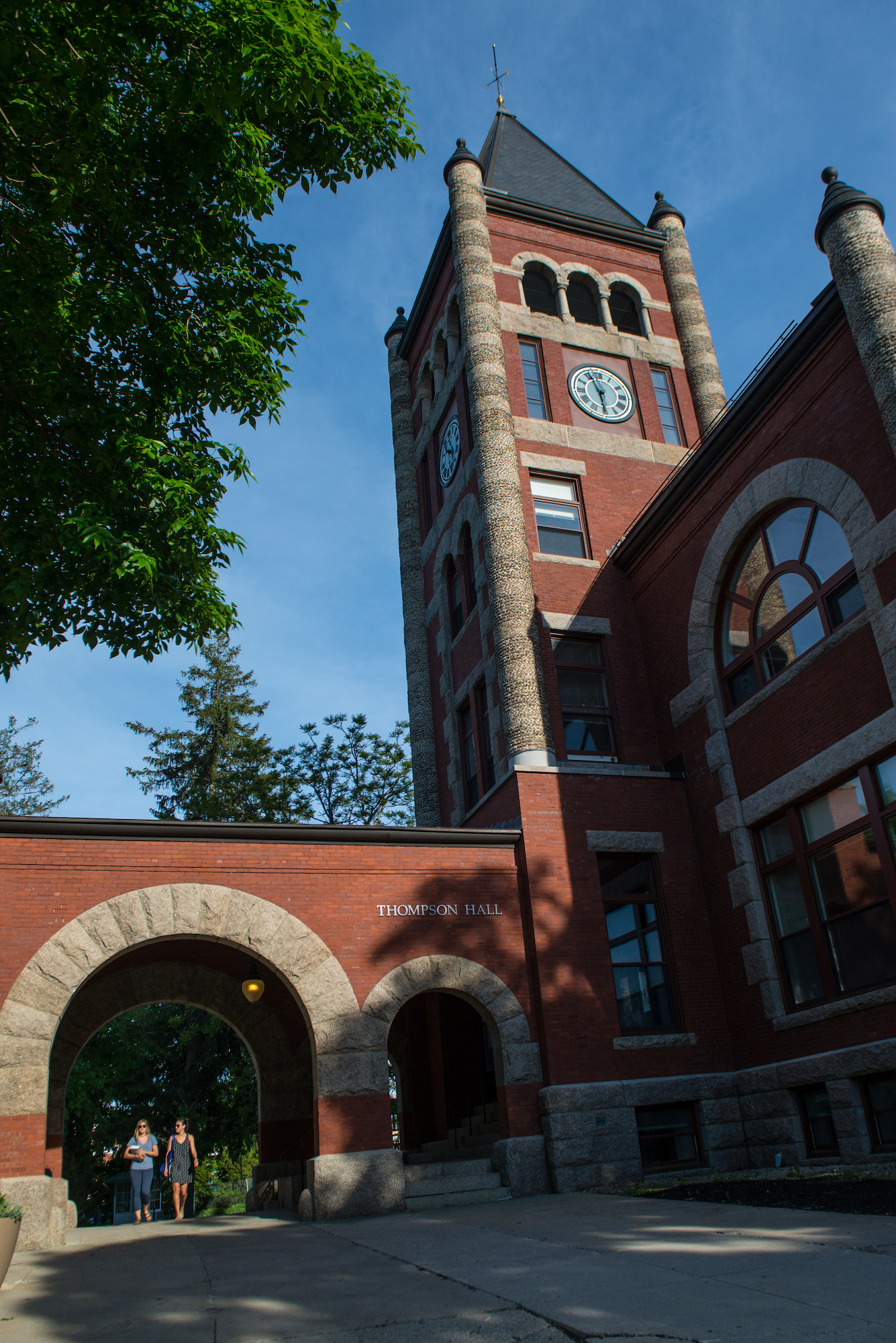 Introduction
Jenni Cook, Associate Dean 
College of Liberal Arts

Nathan Talbot, Director 
University Advising Center

Jon Constable, Director
Career and Professional Success in COLA
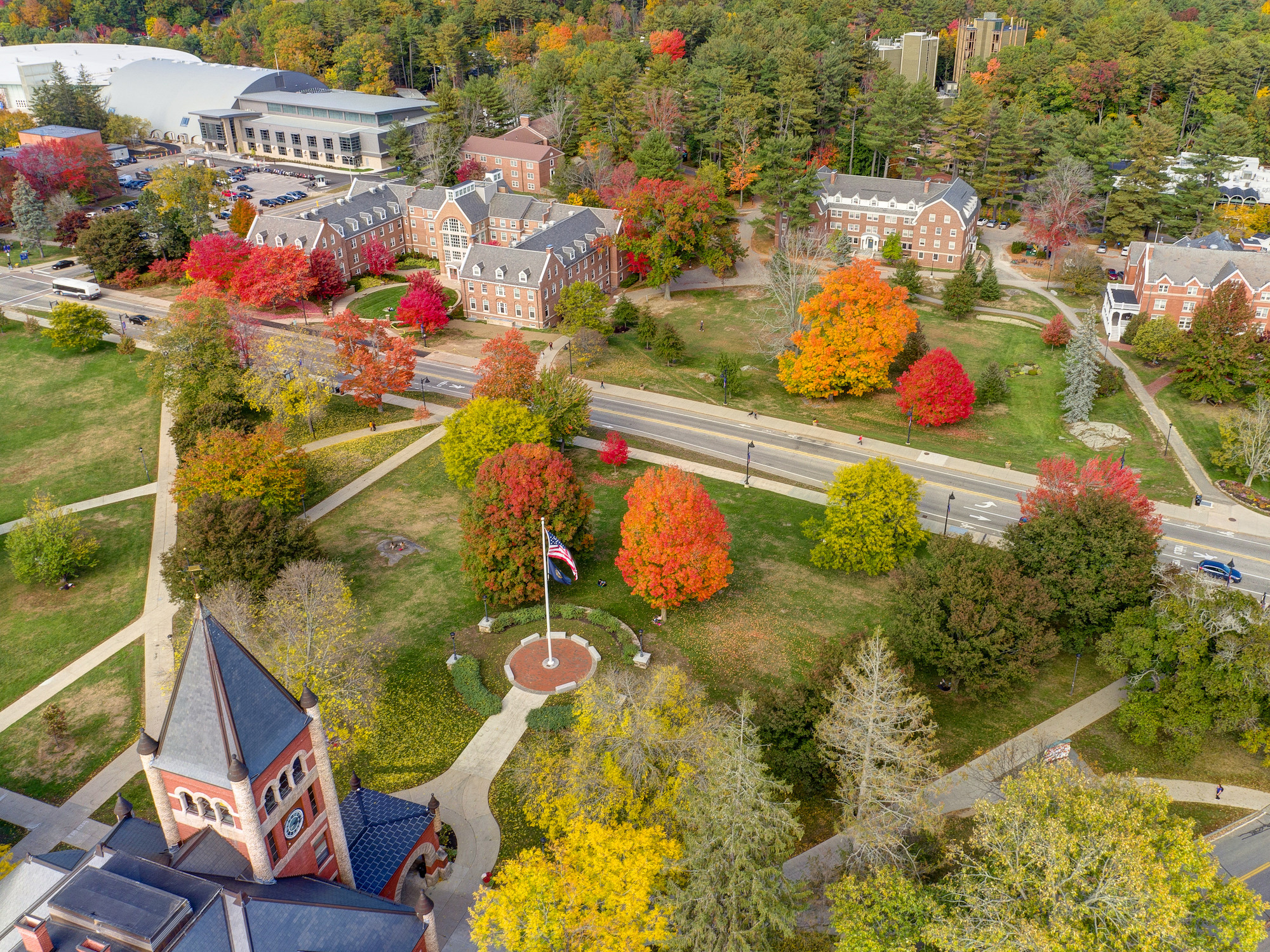 What to expect in the parent session?
Summary of what your student will be experiencing in their academic session during orientation 
Students leave with their fall course schedule!
Overview of academic opportunities and student resources we will share with your student and also with you.
Q & A
Four pieces of advice
College is different from High School – Expect to be challenged.
Take advantage of resources.
Get involved – but not too involved.
Make smart choices/Ask for help!
U-Day
Thursday, Sept. 4th, 2025

3:30-6:30 p.m.

Thompson Hall Lawn

UDay is a tradition here at UNH that brings together students, staff, faculty and Durham community members to celebrate and learn about the more than 300 student groups, campus departments, local businesses and more. It's one of the best ways to get involved!
Choosing first semester courses
A sample selection of courses is listed below for each major (see last bullet). In every case, there is an opportunity for choosing some courses that satisfy the university’s general education requirement (called the Discovery Program).
Unless you receive AP English credit, you will be required to take first-year writing (ENGL 401) in your first year.
A semester course load usually consists of four 4-credit courses and possibly a 1-credit seminar.
First-year students usually take courses numbered in the 400s and 500s.
Courses in other colleges are open to you to choose from; you do not have to restrict yourself to liberal arts courses.
Liberal Arts Guide | New Student & Family Programs
https://courses.unh.edu/timeroom (course material info found here)
Academic Overview Continued
Undergraduate Research: https://www.unh.edu/undergrad-research/programs 

Study Abroad: Education Abroad | UNH Global
THURSDAY, Sept. 4th 1-2 p.m. Study Abroad Fair in the MUB Granite State Room
SA for PSA for Parents: https://www.unh.edu/global/parents 
Study Away USA: https://www.unh.edu/nse/ 
COLA Managed SA: https://cola.unh.edu/cola-study-abroad

Internships/jobs: https://www.unh.edu/career/

Global Racial and Social Inequality Lab | College of Liberal Arts
COLA 401/401A/401T
Extension of Orientation throughout the Fall semester- “how to college”
Introduce students to  important campus resources including -CAPS, SHARPP,  SAS,  CFAR, and PACS
Training on important student-based platforms- My Wildcat Success, WEBCAT, DEGREEWORKS, and CANVAS
Every third week students will meet with department faculty and staff of their discipline to cover major specific matters if a declared major
Community building through in-class activities  
If an undeclared student: Provides an overview of academics at UNH – presentations from all five college divisions, major declaration requirements, and more (COLA 401 only)
Campus Jobs
Opportunities

Campus units that hire student employees include:
Dining
Events & Conferences
Campus Recreation
Dimond Library
Transportation
And many more
Resources

Workday*

Student Worker Resources Hub*

Work-Study at UNH

*Internal links your student can access with their UNH credentials.
Internships
Opportunities

200+ shared by our Internship Coordinator last year

9000+ on Handshake

Fields include sales, marketing, mental health care, education, art and entertainment, museums, pharmaceuticals, government, etc.
Resources

On-Campus Job & Internship Fairs

Pre-Internship Advising

Internship Opportunity Fund

COLA 505 – Hired: A Boot Camp
Contact information and course listings
College of Liberal Arts Dean’s Office
Murkland Hall, 110
603-862-2062
Jenni.cook@unh.edu or liberal.arts@unh.edu

Undeclared COLA and have an advising question?  
Uac.advisors@unh.edu
Resources
Sign up for UNH alerts: https://alert.unh.edu/ 
Get the UNH mobile app: Get the UNH Mobile App - University System of New Hampshire 
Academic Calendar:  https://catalog.unh.edu/undergraduate/academic-calendar/
Student Orgs: https://www.unh.edu/mub/student-organizations 
Webcat: https://my.usnh.edu
Writing Center: https://www.unh.edu/writing/cwc 
Technology Help Desk in Dimond Library 603-862-2525
Resources
CfAR (Center for Academic Resources): https://www.unh.edu/cfar/ 
Campus safety/rides/walking escorts: https://www.unh.edu/upd/about-department/support-services-division#:~:text=UNH%20Campus%20Service%20Officers%20provide,(603)%20862%2D2328. 
Another app: https://www.unh.edu/upd/Safety-apps 
Computer and Software Recommendations for students:
https://td.unh.edu/TDClient/60/Portal/KB/ArticleDet?ID=1118 
Degree Works: https://www.unh.edu/registrar/academic-records/degree-works-degree-evaluation 
Dining: https://www.unh.edu/dining/ 
FERPA FAQs https://www.usnh.edu/data-services/regulated-data/family-educational-rights-privacy-act-ferpa/ferpa-faq
Financial Aid: https://www.unh.edu/financialaid/
Resources Continued
Health & Wellness: https://www.unh.edu/health/ 
Military and Veteran Services: https://www.unh.edu/veterans/
MyUSNH: (for the students-they log in to this)
Canvas Support contact info for 24/7 support within Canvas 
PACS (Psychological and Counseling Services): https://www.unh.edu/pacs/ 
SAS (Student Accessibility Services): https://www.unh.edu/studentaccessibility/prospective-unh-students 
SRRR (Student rights, rules, & responsibilities: https://catalog.unh.edu/srrr/
Student Accounts: Student Accounts | University of New Hampshire
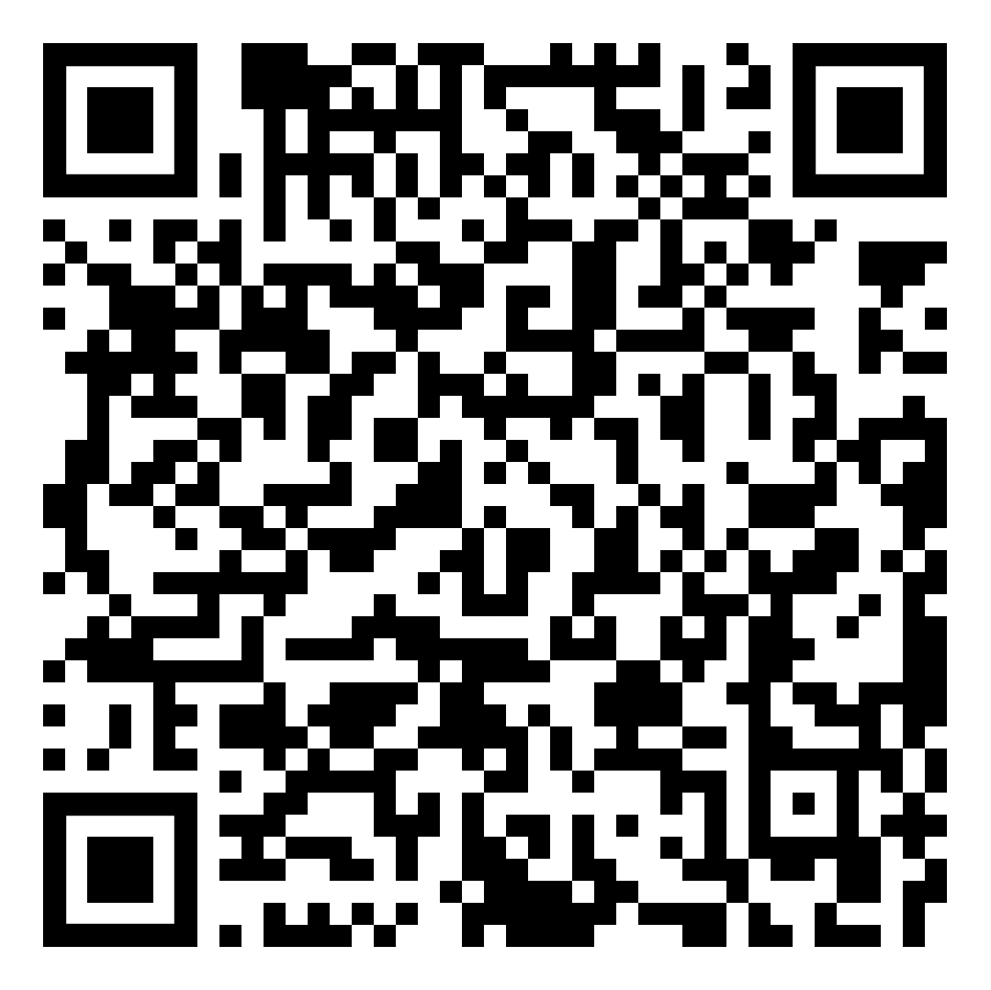 The Center for Academic Resources
Time Management
Find tools that work for you for time management
Create Daily, Weekly and Monthly Calendars
Learn how to make a to-do folder
Find study space
What should your student do after orientation and before Wildcat Days/Move-in?
Regularly/once per day check your UNH email; set up to get notifications
Log in to Webcat to see your schedule
CfAR, SAS, and PACS
Booklist on courses.unh.edu
Software and Hardware recommendations: 
https://td.unh.edu/TDClient/60/Portal/KB/ArticleDet?ID=1118 
Parent Portal: https://www.unh.edu/main/parent-portal 
Liberal.arts@unh.edu or 603-862-2062
MyUNH: Degree Works, Canvas, MWS (Wildcat Days/move-in)
UNH IT Help Desk: 1-603-862-2525
Parent Portal info
https://www.unh.edu/sites/default/files/media/

pdf/parent-portal-help.pdf
Setting up UNH email
https://my.unh.edu/task/durham/wildcatsmai

l-task


1-603-862-2525
How to View Your Schedule
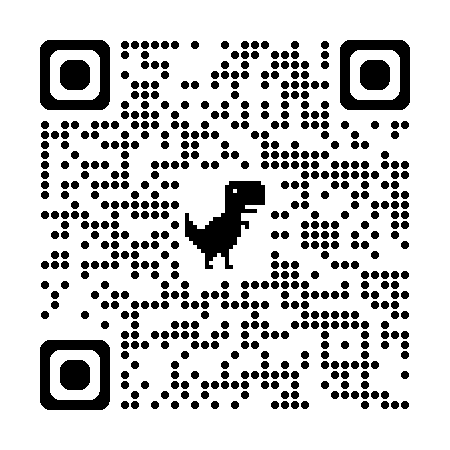 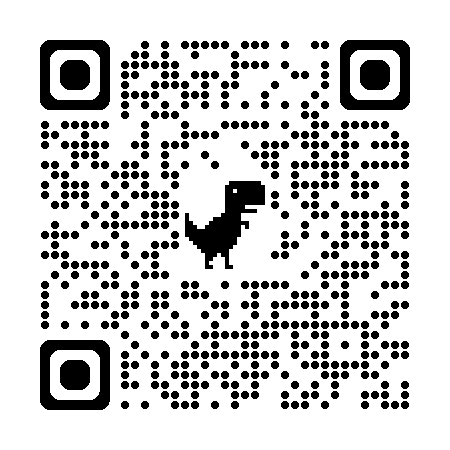 1) Download the UNH Mobile App

                                                                                                                            Apple                Android
2) Sign in with your USNH credentials: Ex: vnb1001@usnh.edu & password (You will have to multi-factor authenticate, most likely by receiving a text code)

3) Select “Academics”

4) Select “Class Schedule”

5) Select “Full Schedule”
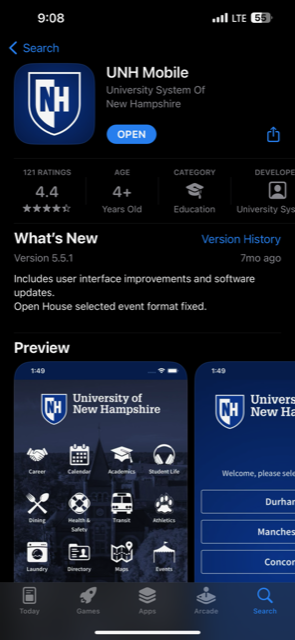 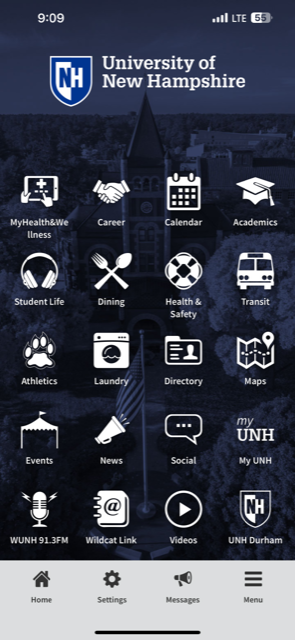 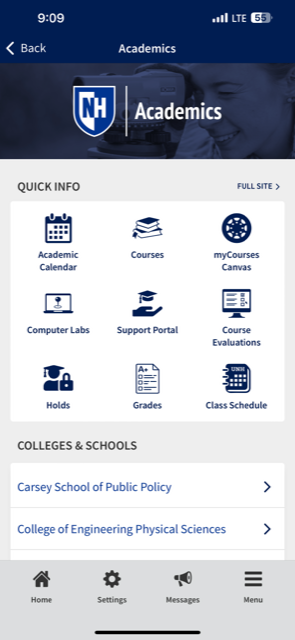 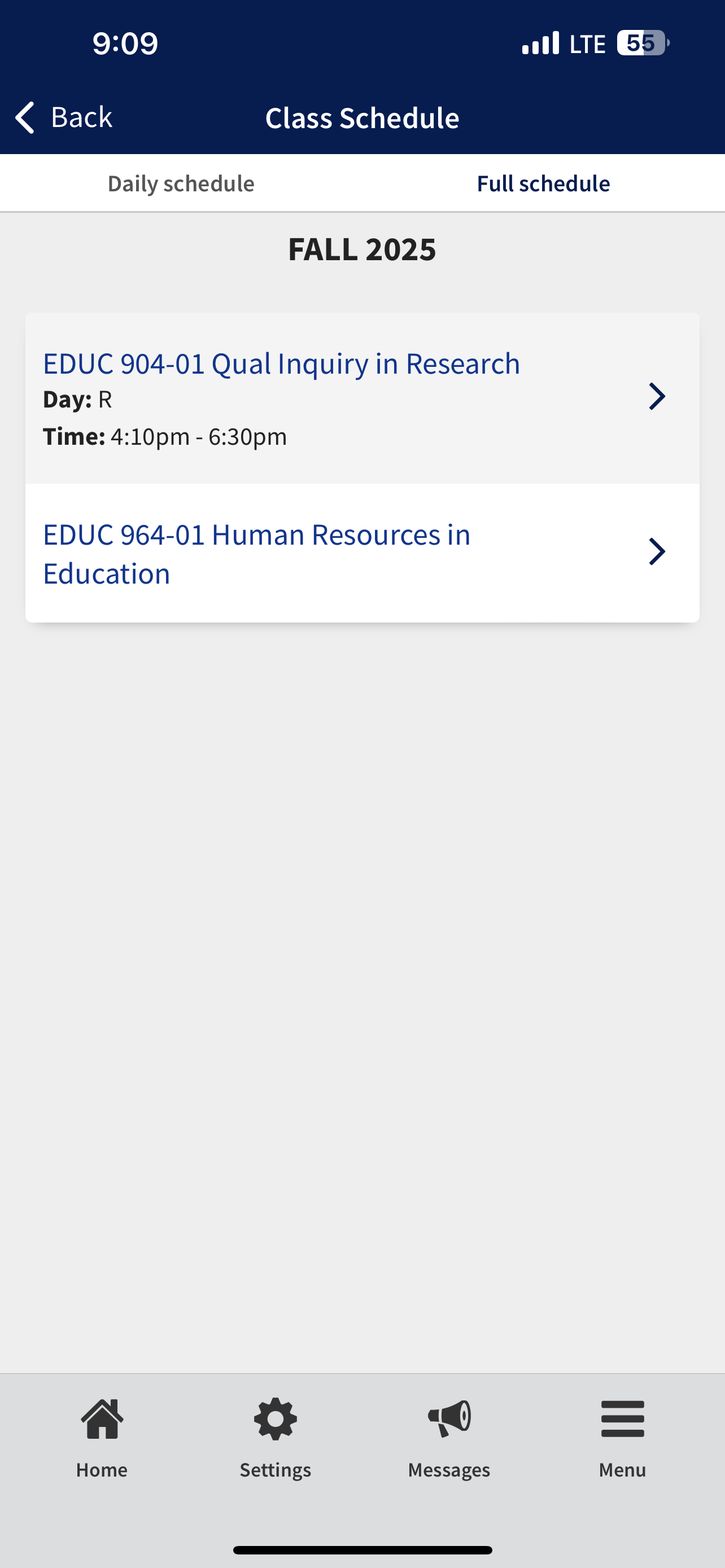 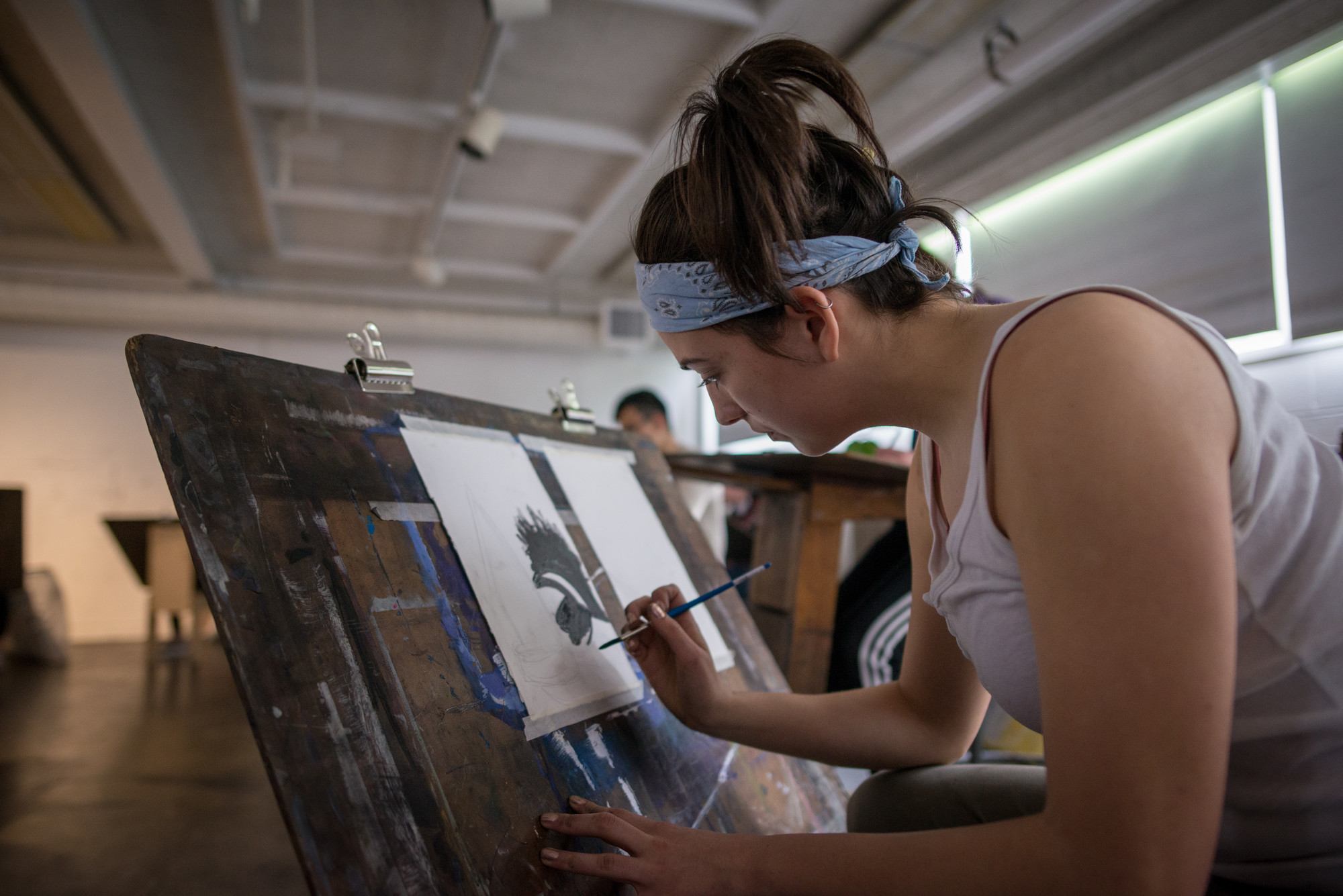 Access to these PP slides?
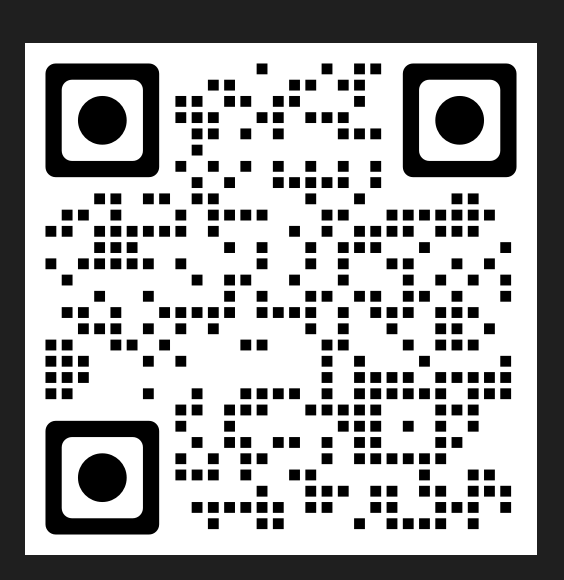 QR code to access:
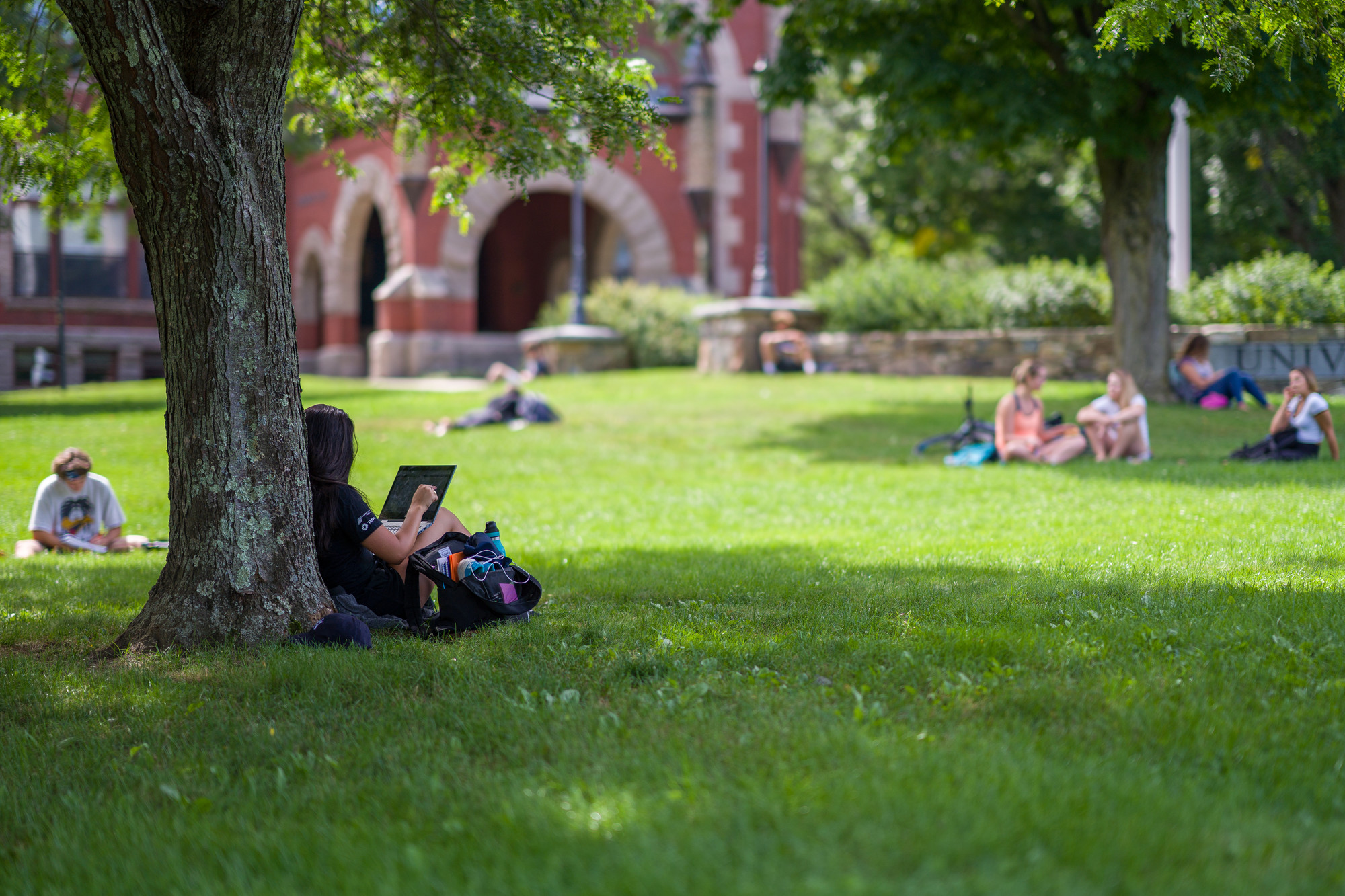 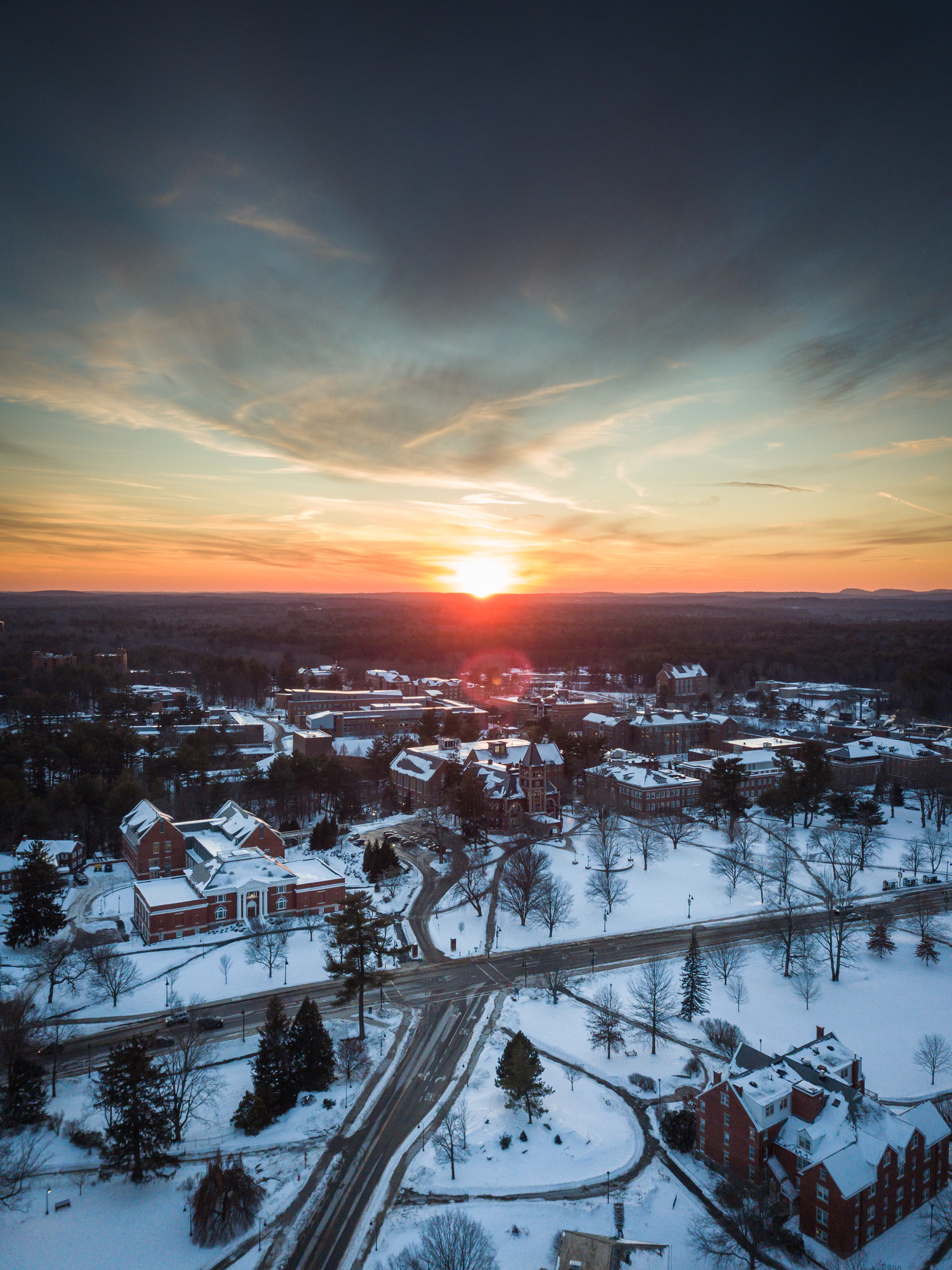 PP QR and email contact
Liberal.arts@unh.edu
Uac.advisors@unh.edu
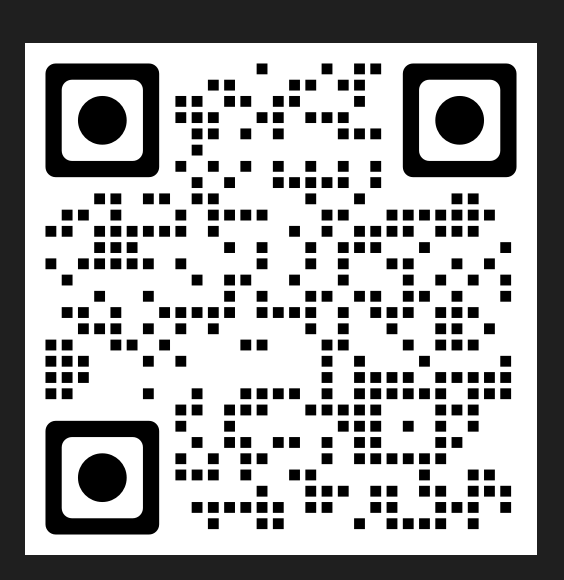